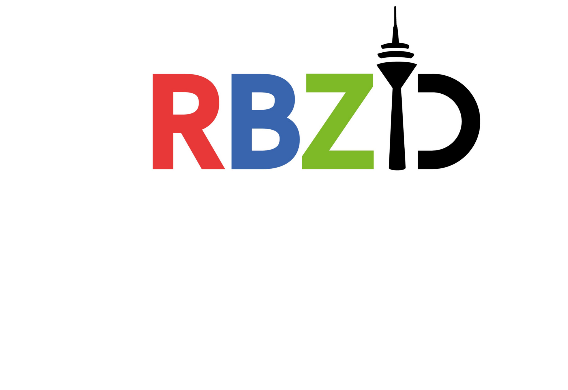 Arbeitskreis 5für Schüler*innen mit spezifischen Bedarfen
Zentralstelle für Mentoring RBZ Düsseldorf
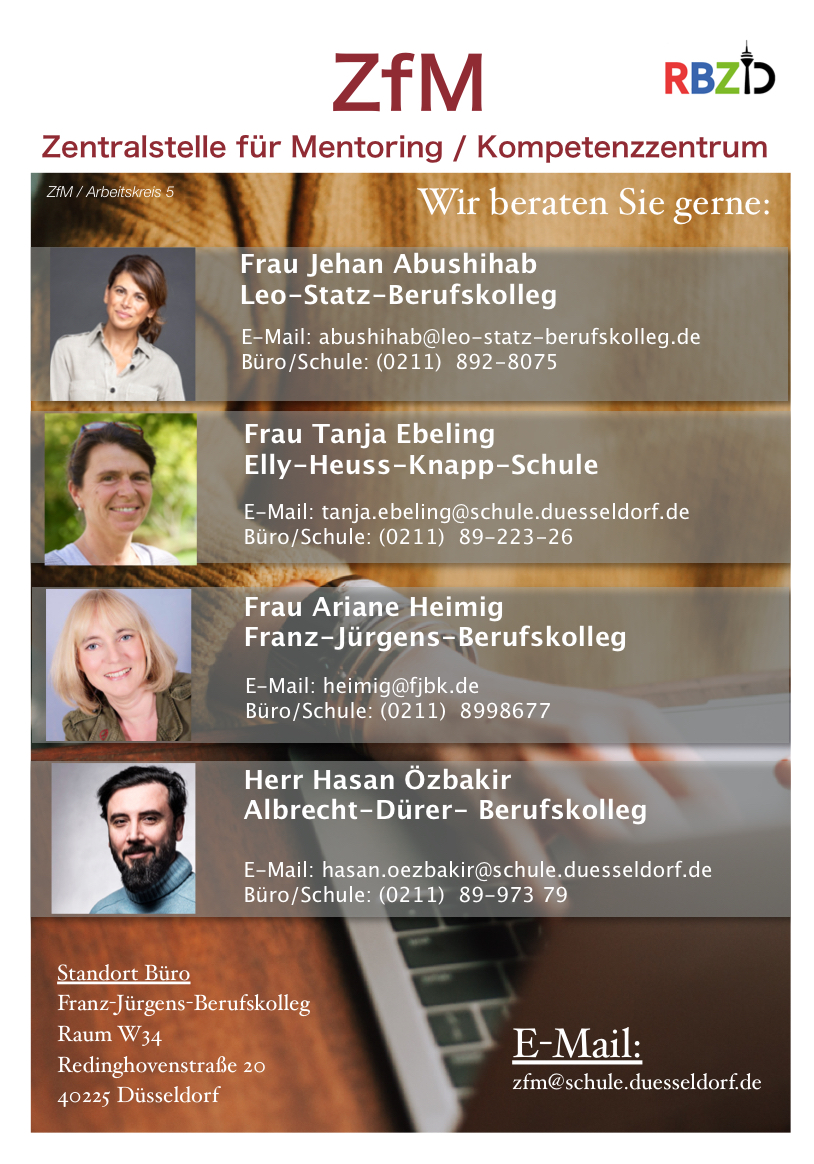 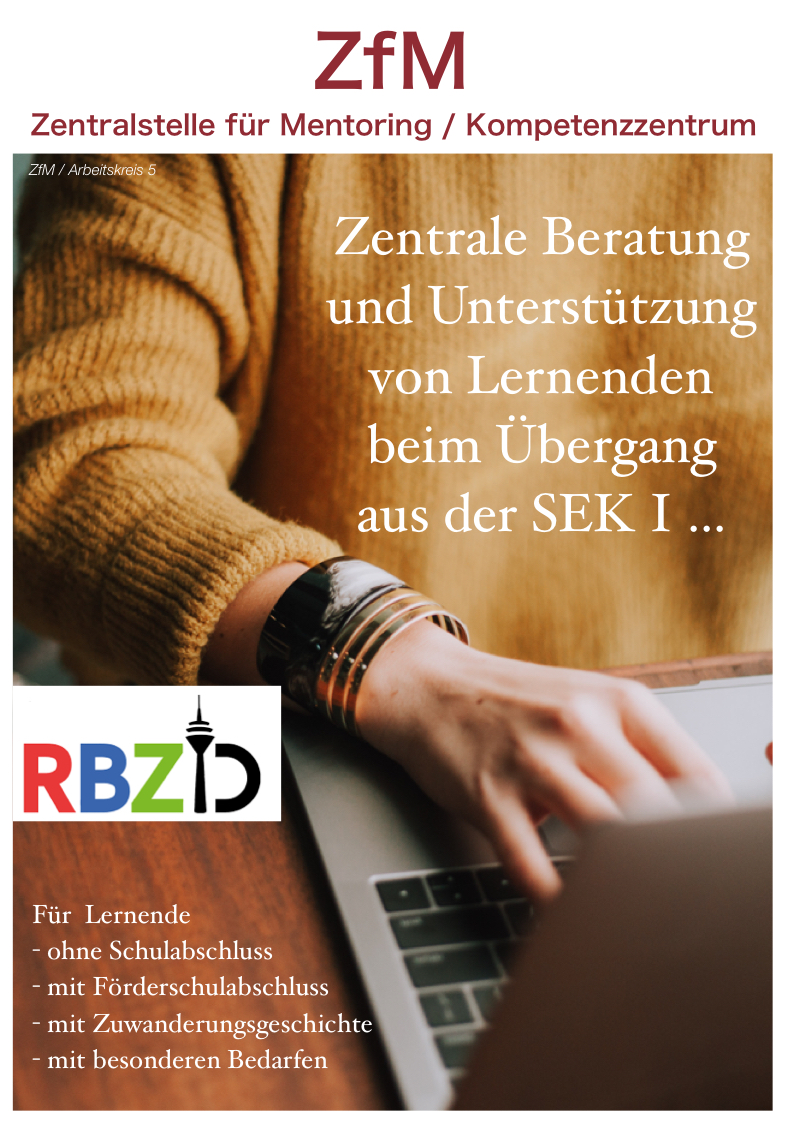 Arbeitskreis 5für Schüler*innenmit spezifischenBedarfen
Arbeitskreis 5für Schüler*innen mit spezifischen Bedarfen
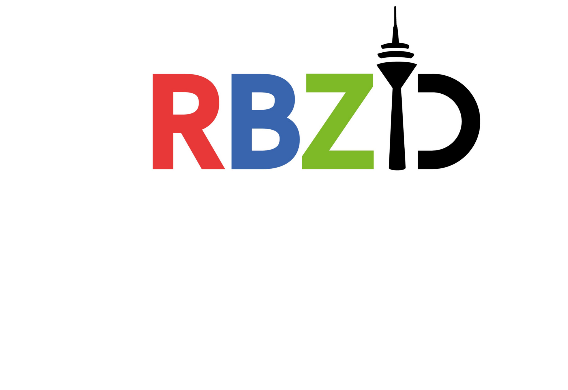 Ziele unserer Arbeit
passgenaue Angebote für Schüler*innen durch individuelle Unterstützung
Ansprechperson für 
Erziehungsberechtigte 
Vormund
Betreuer*innen 
Schulsozialarbeiter*innen
Willkommenszentren
Wohlfahrtsverbände
Diakonien
…
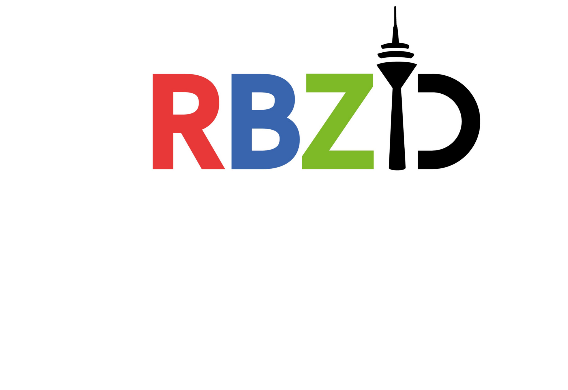 Arbeitskreis 5für Schüler*innen mit spezifischen Bedarfen
Unsere Arbeit für die Lernenden
Zentrale Beratung und Unterstützung von Lernenden beim Übergang aus der SEK I in den Bereich der Ausbildungsvorbereitung am Berufskolleg

Schüler*innen ohne Schulabschluss 
Schüler*innen mit Förderschulabschluss 
Schüler*innen mit Zuwanderungsgeschichte
Schüler*innen mit besonderen Bedarfen
schulpflichtige Schüler*innen in der SEK II
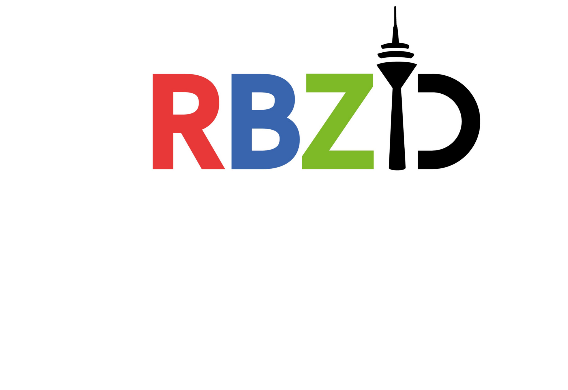 Arbeitskreis 5für Schüler*innen mit spezifischen Bedarfen
Handlungsfeld 1 – SEK I Beratung optimierenUnsere Arbeit für die Schulen der SEK I
Ansprechperson für die Schulen der SEK I
Informationsveranstaltungen an den Schulen der SEK I
Lehrerkräftekonferenzen
Tag der offenen Tür an den Schulen
Pflegschaftsabende
Berufsinformationstage
Sprech-und Beratungstage
….
Zentrales Anmeldeverfahren
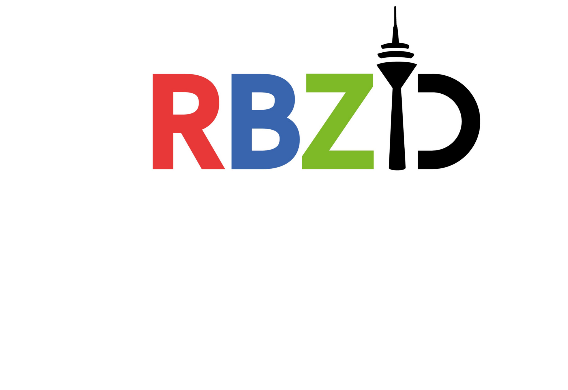 Arbeitskreis 5für Schüler*innen mit spezifischen Bedarfen
Handlungsfeld 1 – SEK I Beratung optimierenUnsere Arbeit für die Schulen der SEK I
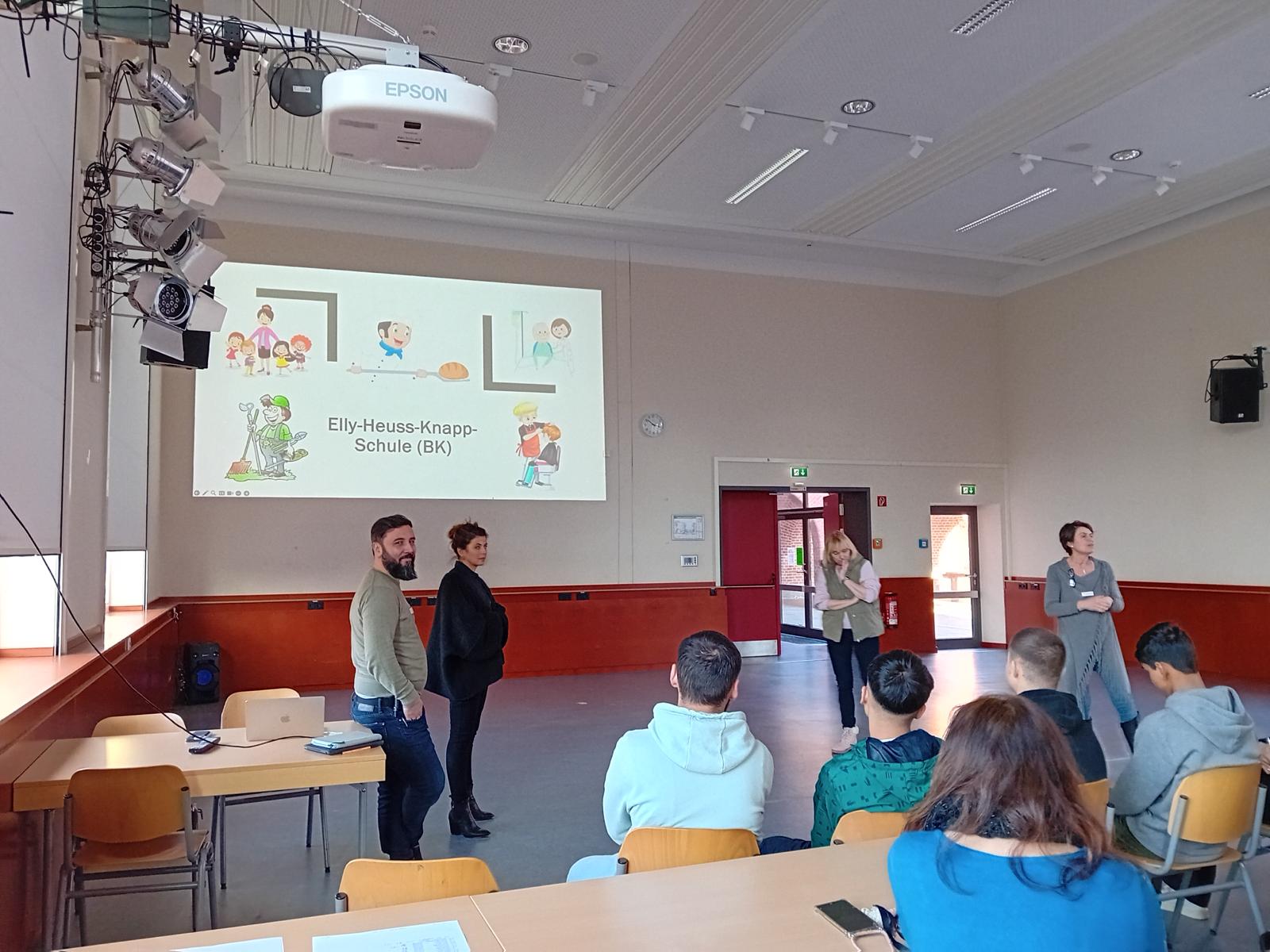 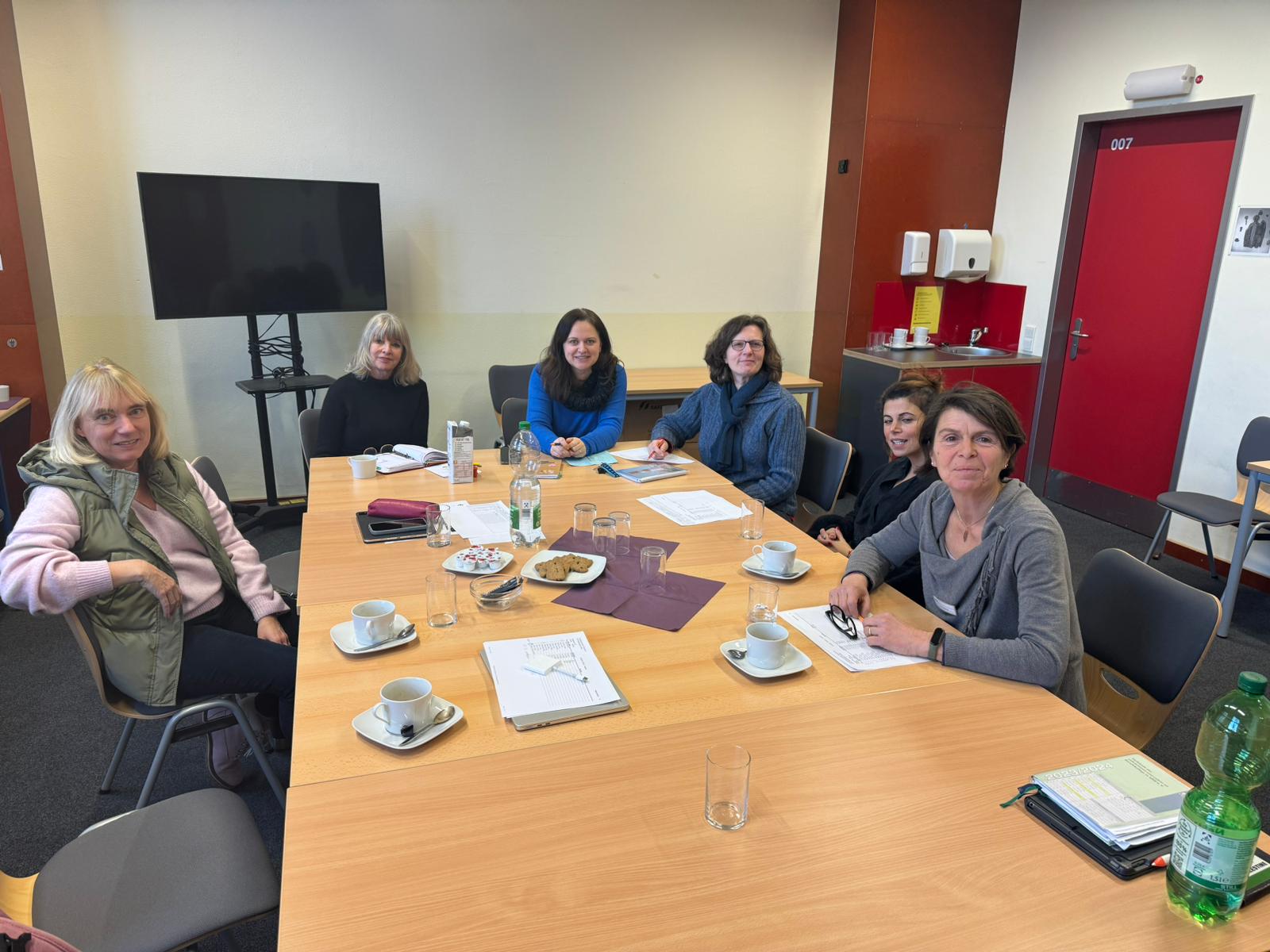 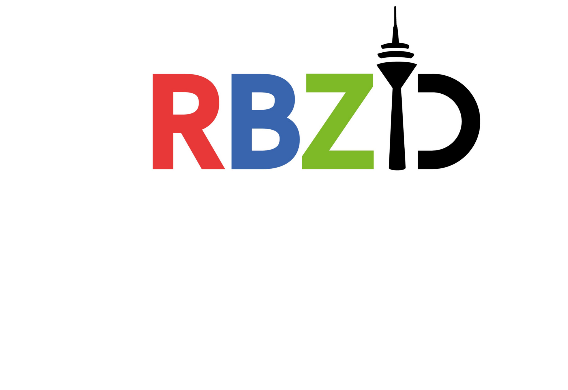 Arbeitskreis 5für Schüler*innen mit spezifischen Bedarfen
Handlungsfeld 2 – Netzwerke ausbauenUnsere Arbeit für Kooperationspartner*innen
Beratungsstelle des Jugendamtes (Beratungsstelle für arbeitslose Jugendliche)
KI (Kommunales Integrationszentrum)

Agentur für Arbeit 

…
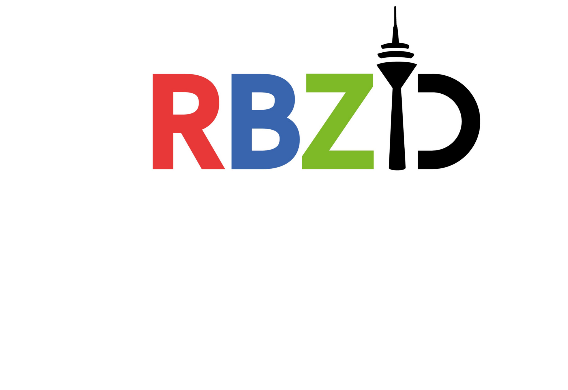 Arbeitskreis 5für Schüler*innen mit spezifischen Bedarfen
Handlungsfeld 2 – Netzwerke ausbauenUnsere Arbeit für Kooperationspartner*innen
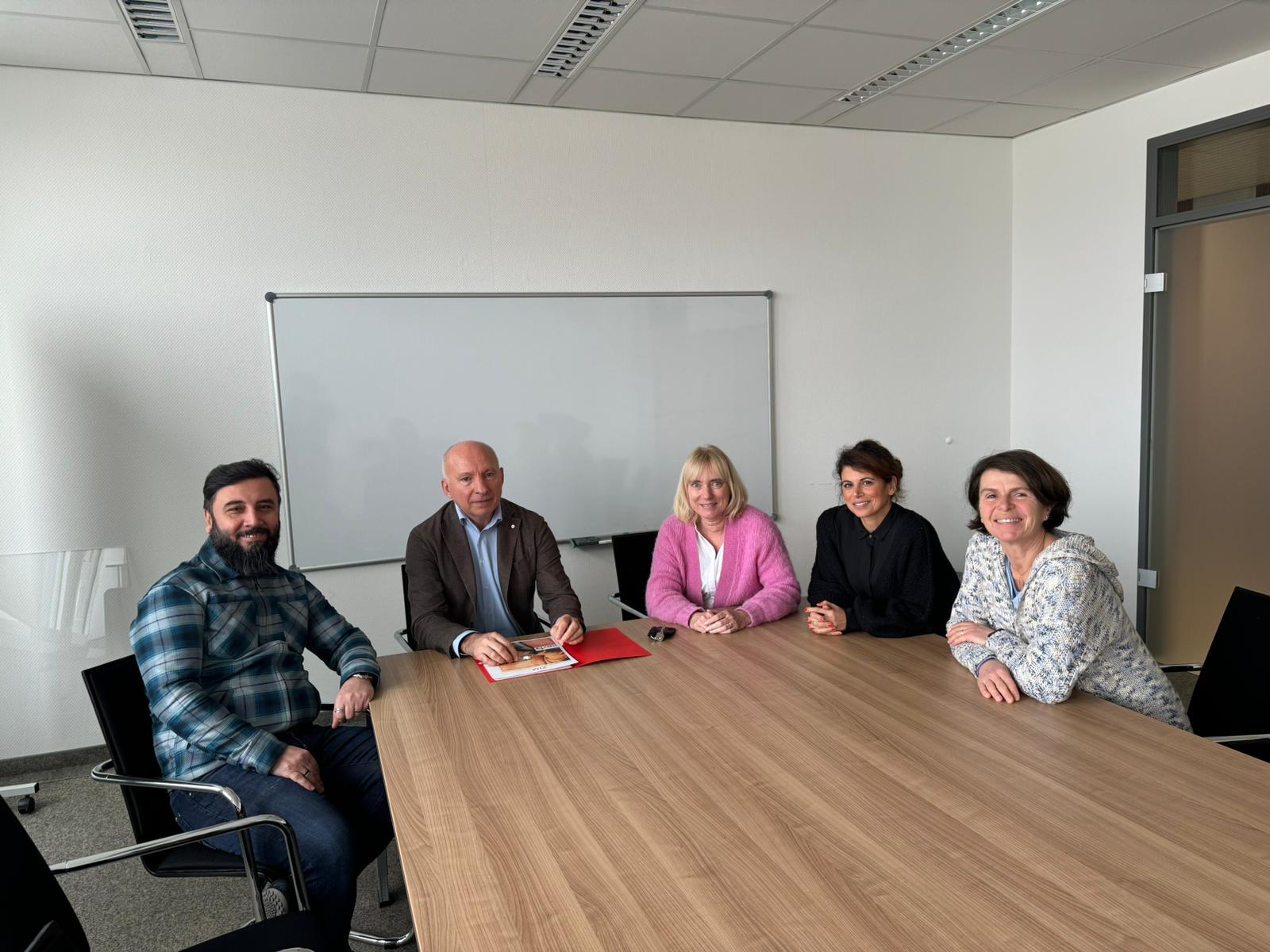 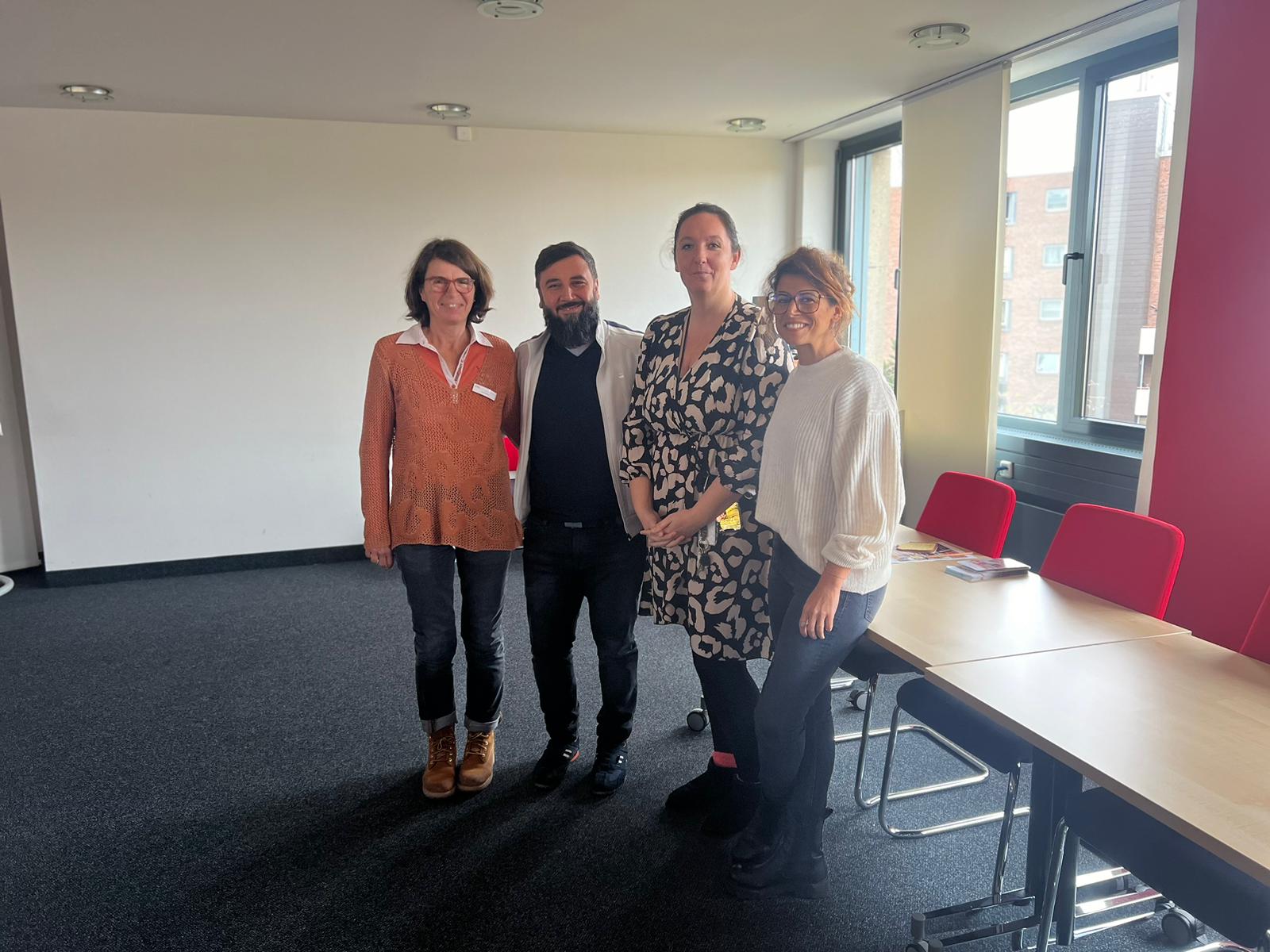 Arbeitskreis 5für Schüler*innen mit spezifischen Bedarfen
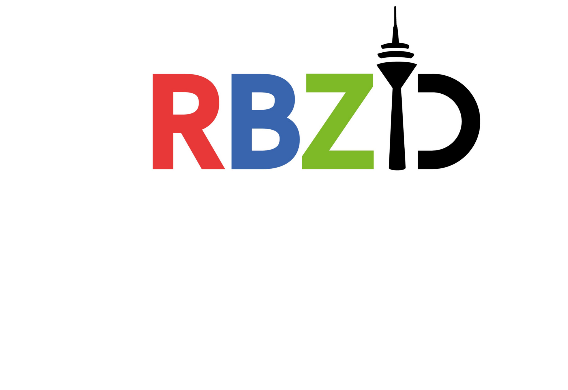 Handlungsfeld 3 – Perspektiven schaffen 
Initiierung weiterer Angebote für Schüler*innen mit besonderen Bedarfen
seit Schuljahr 23/24:
1. Abbrecher*innen aus Maßnahmen (AV Teilzeit)/ vollzeitschulischen Bildungsgängen
 Freiwilliges, modularisiertes Angebot in einer Extra-Klasse an der Elly-Heuss-Knapp-Schule (AVMB), Kooperation mit AK2 (SoWiTec)
Arbeitskreis 5für Schüler*innen mit spezifischen Bedarfen
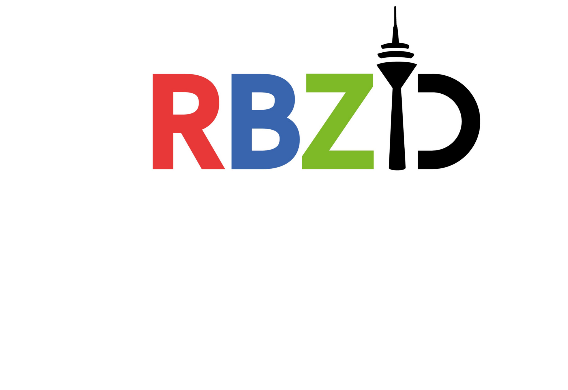 Handlungsfeld 3 – Perspektiven schaffen 
Initiierung weiterer Angebote für Schüler*innen mit besonderen Bedarfen
in Planung für das Schuljahr 24/25:
2. Schüler*innen, die den Mittleren Schulabschluss anerkannt bekommen, aber noch die deutsche Sprache        erlernen müssen.
FOS (zweijährige Fachoberschule/Anlage C), Fachabitur mit dem beruflichen Schwerpunkt „Gesundheit, Hauswirtschaft, Gestaltung“

Zusätzliche Deutschförderung im ersten Schuljahr 
1. Schuljahr: 3 Tage Schule (1 Tag Deutschförderung), 2 Tage Praktikum (Option der Wiederholung => dreijährig)
2. Schuljahr: 5 Tage Schule
Arbeitskreis 5für Schüler*innen mit spezifischen Bedarfen
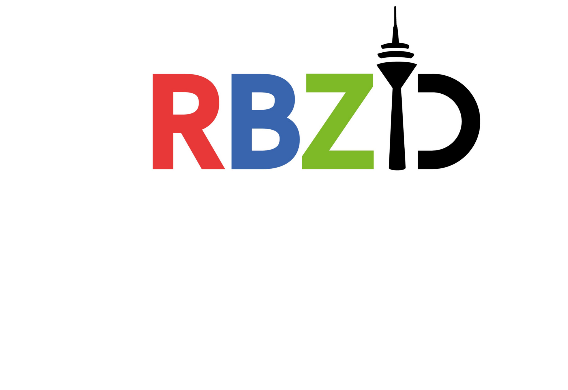 Handlungsfeld 3 – Perspektiven schaffen 
Initiierung weiterer Angebote für Schüler*innen mit besonderen Bedarfen
in Planung für das Schuljahr 24/25:

3. Schüler*innen ohne Schulabschluss absolvieren eine zentrale       Eingangsprüfung für höhere Bildungsgänge am BK

4. BFS international und berufsorientiert

5. BFS berufsorientiert
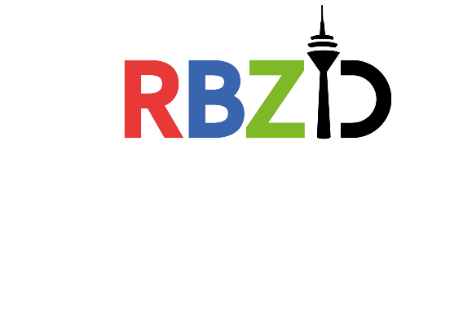 Arbeitskreis 5für Schüler*innen mit spezifischen Bedarfen
Ziele der Ausbildungsvorbereitung
Erwerb des Ersten Schulabschlusses
Erfüllung der Schulpflicht in der SEK II
Kennenlernen verschiedener Berufsfelder
Verbesserung der Allgemeinbildung
Neuorientierung nach Ausbildungsabbruch
Stabilisierung persönlicher Lebenssituationen
Entwicklung konkreter persönlicher Anschlussperspektiven
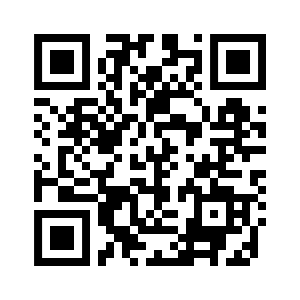 (Erklärvideo Berufskolleg:https://www.youtube.com/watch?v=kh2-lLBYH4k)
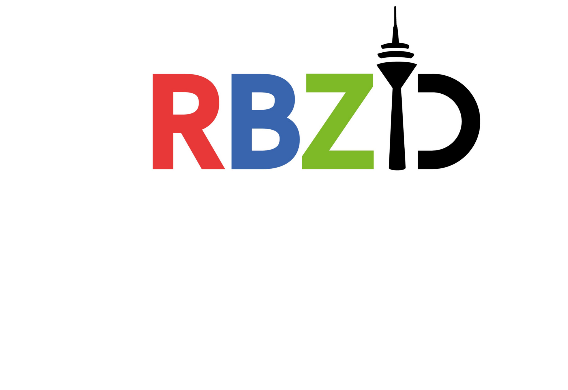 Arbeitskreis 5für Schüler*innen mit spezifischen Bedarfen
Struktur der Klassen
Praktikum
Schule
+
Erster Schulabschluss
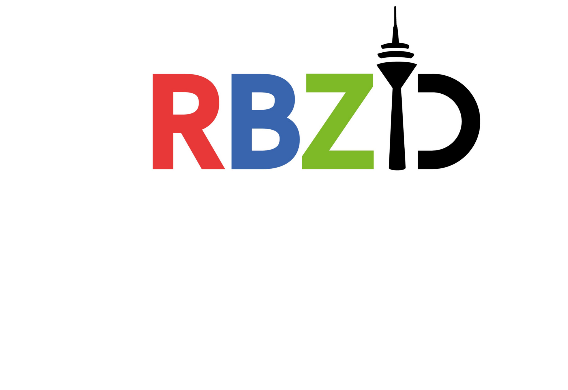 Schwerpunkte der Berufskollegs:
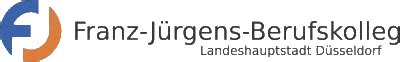 Gesundheit & Soziales
Ernährung & Versorgung
Kosmetik & Körperpflege
Garten-& Landschaftsbau
Textiltechnik
Metalltechnik
Fahrzeugtechnik
Versorgungstechnik
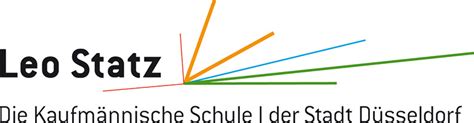 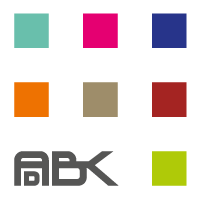 Bau- & Holztechnik
Gastgewerbe
Gestaltung
Gesundheitstechnik
Kaufmännisches Berufskolleg für Wirtschaft & Verwaltung
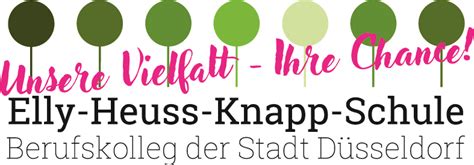 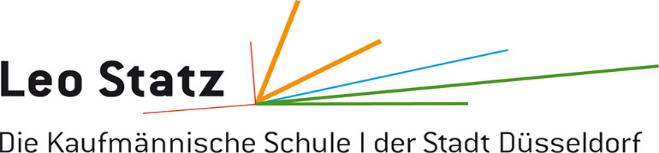 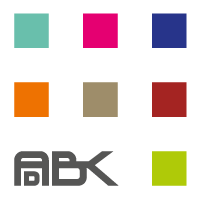 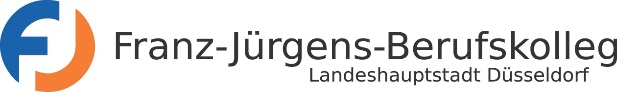 Albrecht-Dürer-BerufskollegStädtische Schule der Sekundarstufe II
Färberstraße 34  / 
40223 Düsseldorf /  Oberbilk
Friedenstraße 29   
40219 Düsseldorf /  Unterbilk
Siegburger Straße 137-139   40591 Düsseldorf /  Oberbilk
Paulsmühlenstraße 140597 Düsseldorf / Benrath
Tel.: 0211 / 8998650/ 
E-Mail: info@fjbk.de
Tel.: 0211-89973 00 / 
E-Mail: bk.paulsmuehlenstr@schule.duesseldorf.de
Tel.: 0211 / 8924828 / 
E-Mail: bk.friedenstr@schule.duesseldorf.de
Tel.: 0211 / 89 223 00 / 
E-Mail: info@elly-bk.de
Gesundheit & Soziales
Wirtschaft & Verwaltung
Gastgewerbe & Technik
Metalltechnik
Berufsfach-schule 2
Abschluss: Mittlerer Schulabschluss
sowie alle anderen Abschlüsse bis zum Abitur
Berufsfach-schule 1
Abschluss: Erweiterter Schulabschluss
Internationale Förderklassen
Erster Schulabschluss
Chance 18+
Erster Schulabschluss
Ausbildungs-vorbereitung in Voll- und Teilzeit
Erster Schulabschluss
Berufsorientierung & Kooperationen
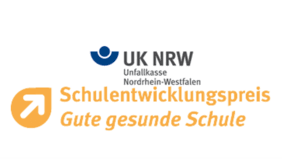 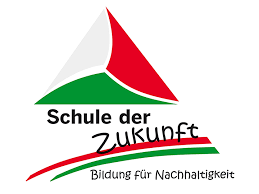 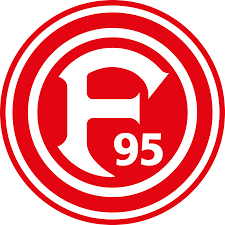 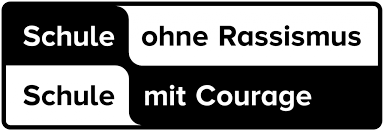 -    Vorbereitung und Teilnahme an Ausbildungsmessen
mehrwöchige Orientierungspraktika / Jahrespraktika
Vorstellung verschiedener Ausbildungsberufe
KAoA kompakt
Deutsches Sprachdiplom
Kooperation Diakonie (Nachhilfe, Rechtsbeistand …)
Stadtbibliothek, Crosspoint …
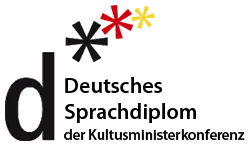 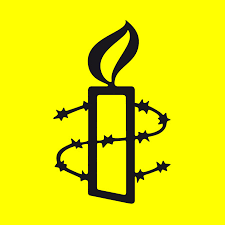 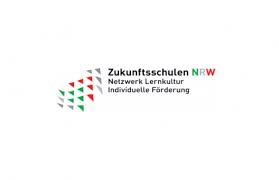 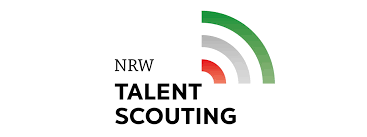 Arbeitskreis 5für Schüler*innen mit spezifischen Bedarfen
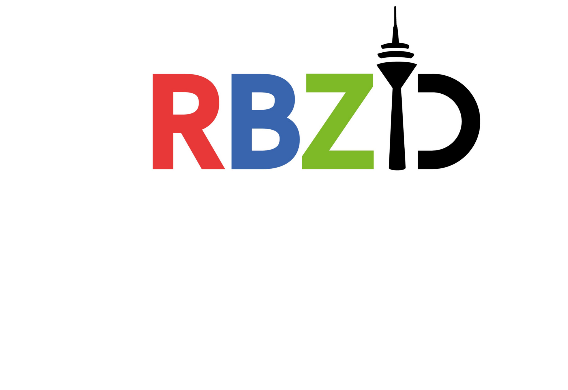 Vielen Dank für Ihre Aufmerksamkeit